МУНИЦИПАЛЬНОЕ БЮДЖЕТНОЕ УЧРЕЖДЕНИЕ СОЦИАЛЬНОГО ОБСЛУЖИВАНИЯ«КОМПЛЕКСНЫЙ ЦЕНТР СОЦИАЛЬНОГО ОБСЛУЖИВАНИЯ НАСЕЛЕНИЯ ГОРОДА БОРОДИНО»
«Серебряные волонтеры»
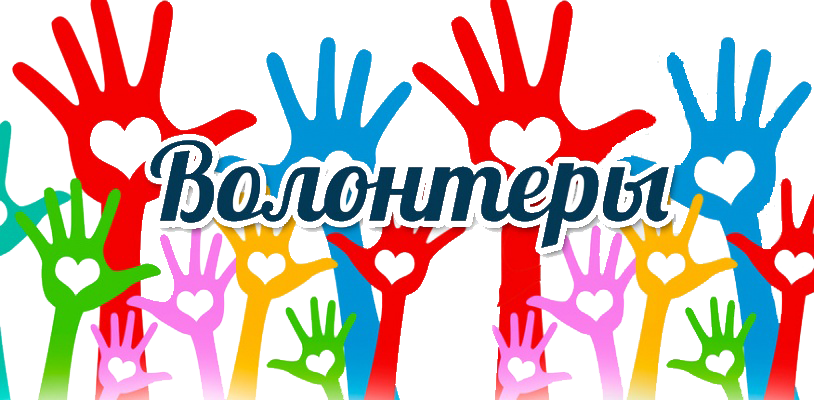 Волонтёр «серебряного» возраста – это человек, который,  безвозмездно и добровольно участвует в деятельности, направленной на решение актуальных социальных, проблем в обществе, и применяет свои знания и умения для осуществления этой деятельности, в возрасте от 55 лет и старше.
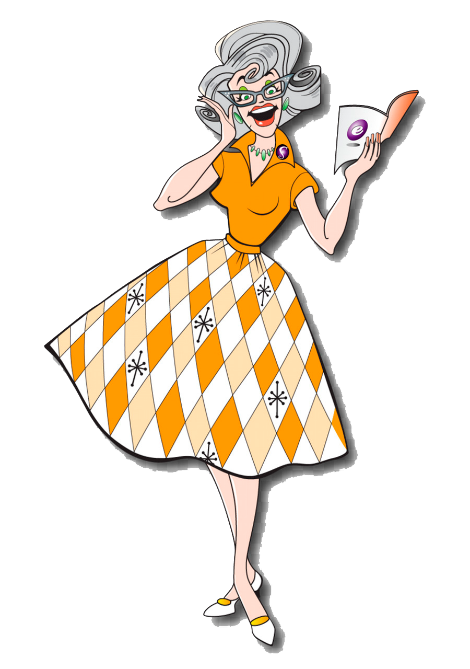 В городе Бородино набирает силу и «серебряное» волонтерство, участниками которого становятся люди среднего и старшего возраста. И все чаще отряды таких добровольных помощников формируются при учреждениях социального обслуживания населения из числа получателей социальных услуг.
По осени у нас в гостях побывала съемочная группа телеканала Енисей. Темой видеосъемки стало развитие в Бородино волонтеров серебряного возраста.
Серебряные волонтеры совместно с несовершеннолетними получателями услуг комплексного центра встречаются в клубе «В гостях у бабушки», помогают по хозяйству одиноким пенсионерам. 
Вместе с ребятами они приводят в порядок придомовые территории в частных домах.
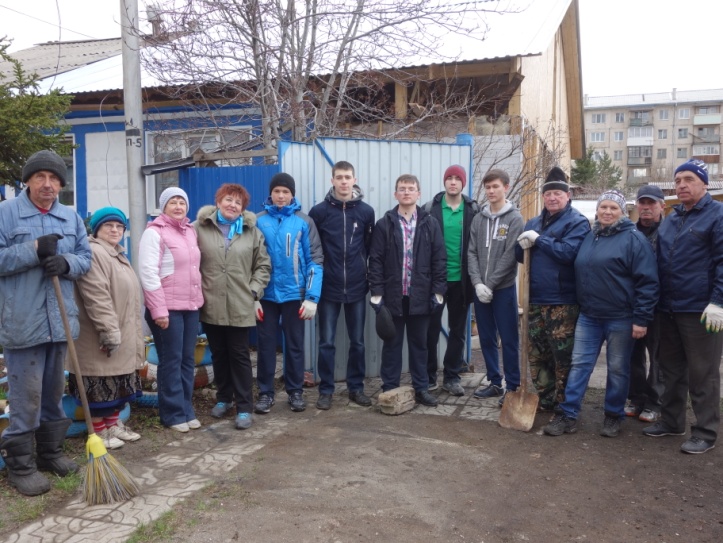 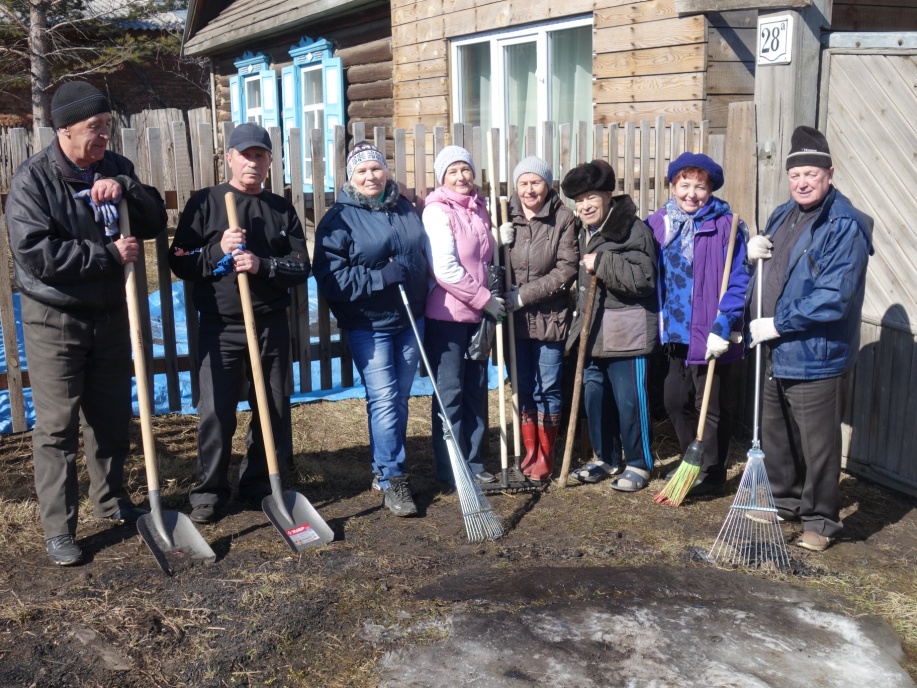 проводят городские субботники в памятных местах города.
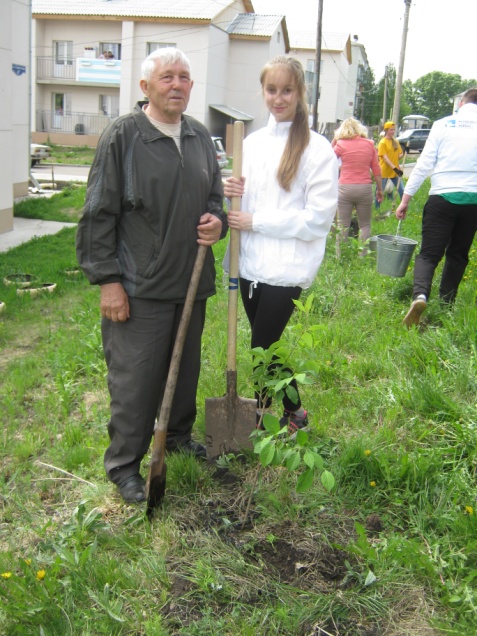 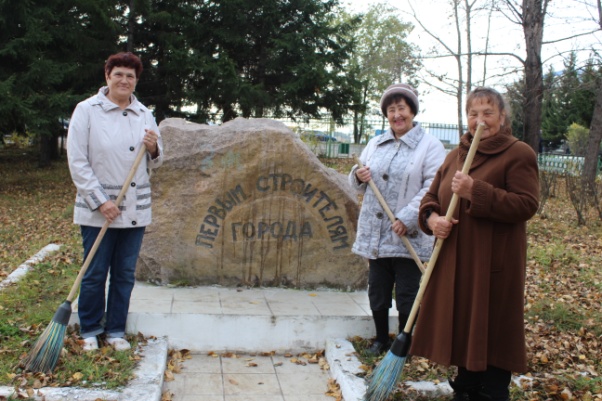 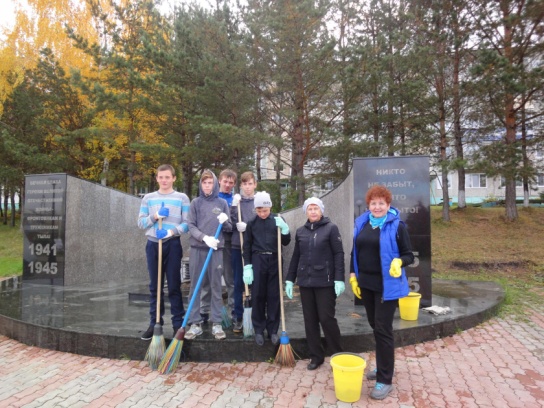 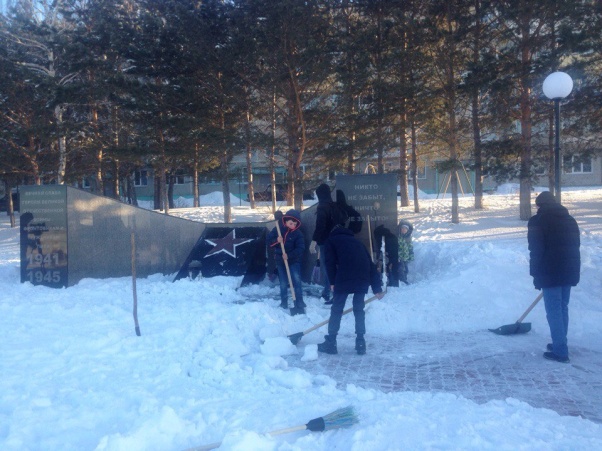 Все встречи направлены на взаимодействие и передачу опыта подрастающему поколению
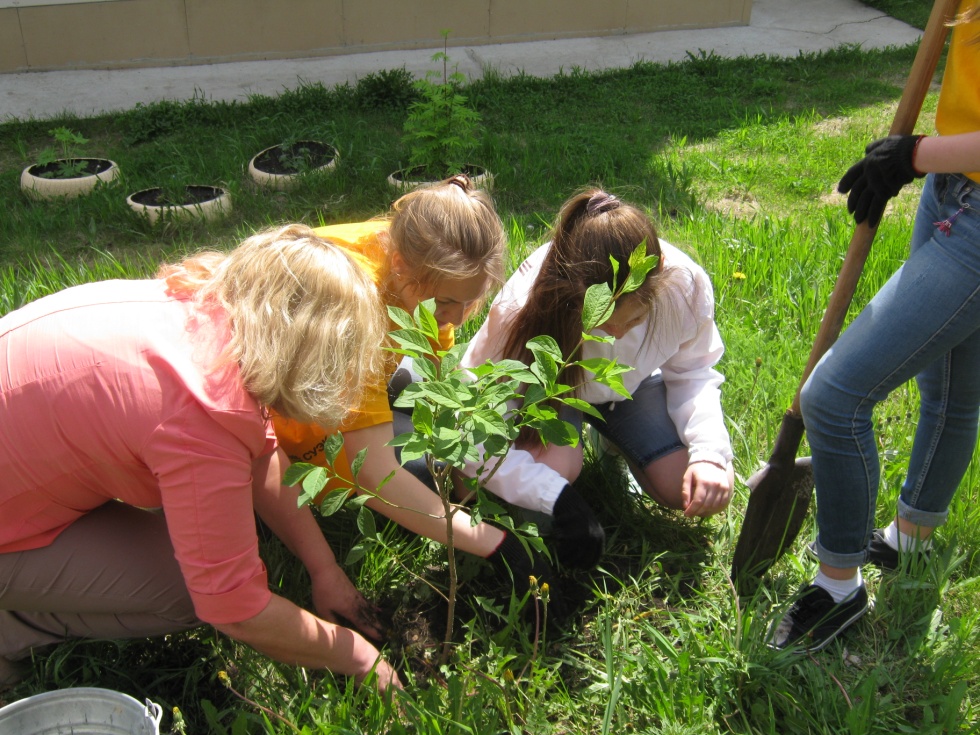 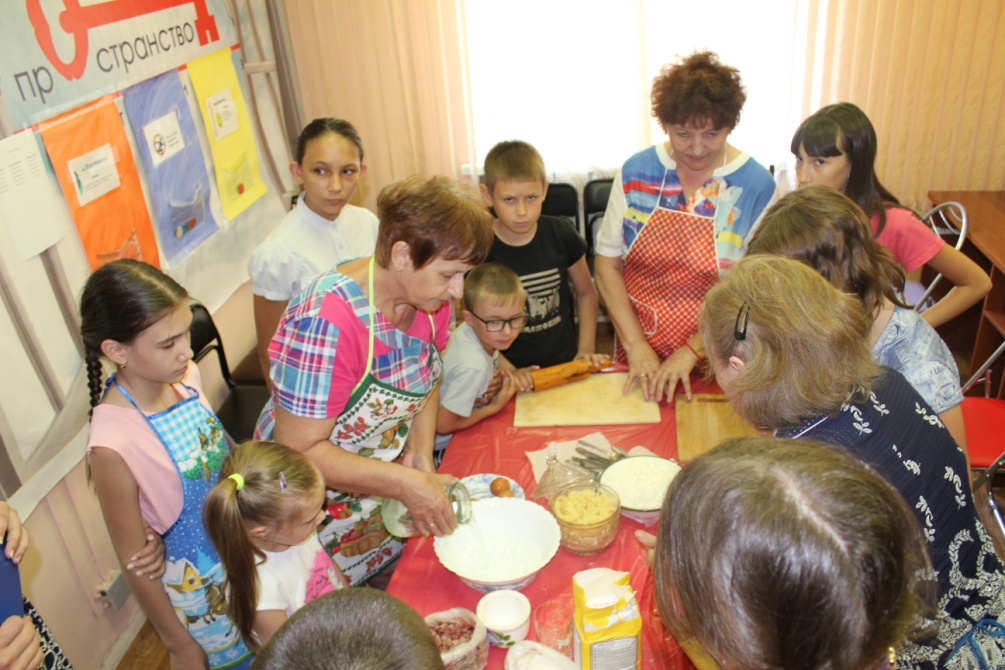